Fig. 1. Quantitation of PPD-specific CD4 T-cells in immunocompetent individuals using flow cytometry. Dotplots of ...
Nephrol Dial Transplant, Volume 21, Issue 11, November 2006, Pages 3258–3268, https://doi.org/10.1093/ndt/gfl416
The content of this slide may be subject to copyright: please see the slide notes for details.
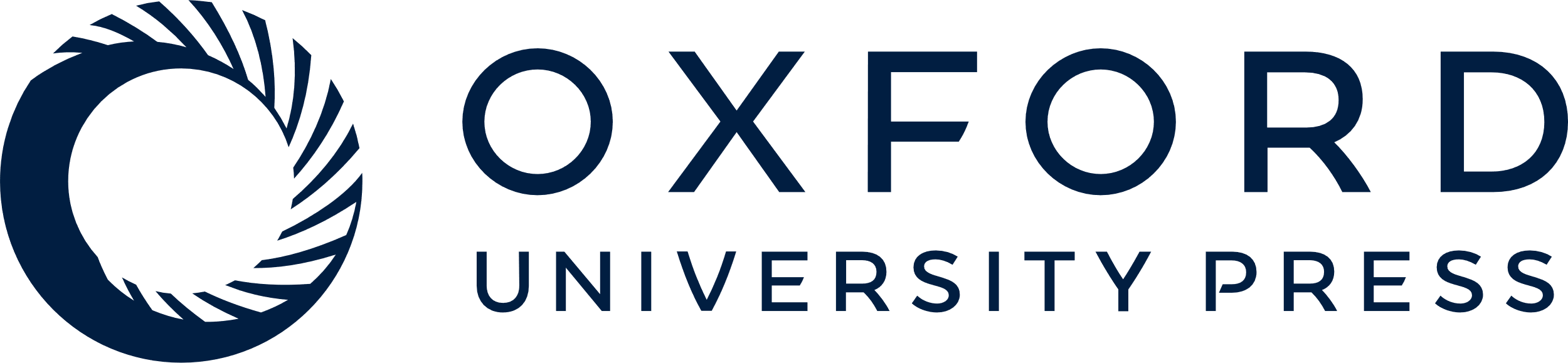 [Speaker Notes: Fig. 1.  Quantitation of PPD-specific CD4 T-cells in immunocompetent individuals using flow cytometry. Dotplots of two individuals, respectively, of the following groups are shown: ( A ) non-BCG-vaccinated individuals without known history of tuberculosis contact (skin-test negative), ( B ) latently infected individuals with recent contact to a patient with active tuberculosis (skin-test 20 and 30 mm, respectively), ( C ) patients with known history of treated tuberculosis and ( D ) patients with active tuberculosis (acid fast bacilli-positive from sputum). Patients in panels C and D had no skin-test performed due to contraindication for skin testing. Patients in panels B–D were also ESAT-6 positive (data not shown). 


Unless provided in the caption above, the following copyright applies to the content of this slide: © The Author [2006]. Published by Oxford University Press on behalf of ERA-EDTA. All rights reserved. For Permissions, please email: journals.permissions@oxfordjournals.org]